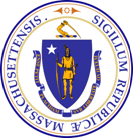 Recovery Coach Commission
Executive Office of Health & Human Services
Marylou Sudders, Secretary

January 23, 2019
3:00-5:00pm
One Ashburton Place
Boston, MA
1
Agenda
Welcome 
Approval of 11/7/18  Meeting Minutes
Commission Timeline
Listening Sessions
Presentations
Peer Recovery Coaching in Massachusetts
Massachusetts Board Substance Abuse Counselor Certification 
Recovery Coaches in Opioid Use Disorder Care 
Recovery Coach and Recovery Coach Supervisors Panel
Next Steps
Timeline
Jan
Feb
Mar
Apr
May
Jun
Jul
Aug
August 9th
Report Due
01/23
02/04
03/18
04/01
05/06
05/13
06/03
06/17
07/15
4/29
Peer Recovery Coaching in Massachusetts
Recovery Coach Commission Meeting
Wednesday, January 23, 2019

Department of Public Health
Bureau of Substance Addiction Services 
Julia Ojeda, Recovery Support Services Coordinator
4
DPH (BSAS) Peer Recovery Coaching in Massachusetts Timeline
2008  CCAR (CT Community for Addiction Recovery) established Recovery Coach Academy Curriculum
2011  BSAS contracted CCAR for two trainings funded by Substance Abuse Mental Health  Services Administration’s (SAMHSA) Access to Recovery (ATR) Program
2013  Recruited/hired MA trainers  & provided RCA trainings statewide (6 regions)
2014   Public Health Emergency – Opioid Overdose Crisis
 Peer Recovery Coaches (PRCs) became a new covered expenditure in  Outpatient Procurement (+ATR/STR, Moms Do Care)
2016  MBSACC initiated CARC (Certified Addiction Recovery Coach) requirements
2016  BSAS, in partnership with MBHP,  funded Emergency Department Recovery Coach Pilot Programs (11 hospitals)
2016  Created distinct  peer Recovery Coaching Supervisor training curriculum statewide
2018  MassHealth approved Peer Recovery Coaching as a reimbursable benefit - BSAS collaborated with MassHealth 
             on performance specifications
 RC Workforce Scan looked at BSAS funded/contracted and non-BSAS funded/contracted programs providing PRC services in the state
5
[Speaker Notes: 2008:  CCAR created RCA – Volunteer based model
2011:  First RC trainings in MA
2013:  Started providing RCA out of MA with our own trainers
2015:  RCs became a new covered expenditure through BSAS Outpatient
2016:  BSAS funded RCs working in Emergency Dept – in 11 hospitals in partnership with Masshealth/MBHP
2016:  Started training supervisors to oversee Peer RCs  
2018:  MassHealth approved PRC as a reimbursable benefit
2018:  RC Workforce Scan reviewed BSAS funded and non-BSAS funded programs providing RC Services – will present in a future Commission meeting.
Originally, RC was conceived as a new volunteer role that has grown exponentially and we know that the work is not done.  It’s a Work in Progress.]
Community Health Centers
Emergency Department
Faith Based
Pregnant & Parenting
Settings where Recovery Coaches are found
Primary Care
Recovery Support Centers
Family
Drug Courts
Police & Firefighters
Veterans
Other
Outpatient
Criminal Justice
Champions/
Angels – Gloucester. Plymouth, Brockton
6
[Speaker Notes: RC settings in Massachusetts - All the places RC’s can be found presently. These are not necessarily CARC certified.
The big question is what are RCs and what are they not? I’m going to start with what they are not.]
What a Peer Recovery Coach is NOT!
7
[Speaker Notes: Share broadly.  Can ask questions at end of presentation.]
Peer Recovery Coach
Mentor, Advocate and Change Agent
Tools Used:  
Lived Experience, Stages of Change, and Motivational Interviewing
8
[Speaker Notes: This first framework is what is taught in RCA.  RCs mostly in Outpatient.]
Early Engagement
Peer Recovery Coach
Some individuals serve as both Early Engagement PRCs and long-term PRCs. 

Reports to a trained PRC Supervisor if billing MassHealth/ BSAS.

May require more setting-specific trainings.
Outreach, Crisis (acute), Intervention, and Referral
Provides brief support regardless of Stage of Recovery
Police & Fire Stations, Emergency Departments, Coalitions, Drug Courts, and some hospitals
Limited coaching
May refer to RC for longer engagement
9
[Speaker Notes: Pre-contemplation and Contemplation
49 Early Engagement BSAS funded or contracted RCs.]
Typical Pathway to becoming a Peer Recovery Coach in Massachusetts
Not all PRC’s follow this pathway
10
CCAR Recovery Coach Academy
The Recovery Coach Academy (RCA), developed by CT Community for Addiction Recovery (CCAR) in 2008, is a 5-day intensive training delivered in a retreat-like environment, focusing on providing skills needed to guide, mentor and support anyone who would like to enter into or sustain long-term recovery from an addiction to alcohol or other drugs. 

The CCAR model is currently used nationwide for training recovery coaches.

CCAR requires that trainers of RCA take the CCAR RCA and a CCAR-approved Training of Trainers. 

BSAS provides CCAR RCAs and has permission to conduct Training of Trainers in MA.

Other organizations/individuals also provide the CCAR RCA in MA separate from BSAS.

The training includes: role and functions of a recovery coach, values/principles, stages of recovery, culture, recovery, stages of change, power and privilege, ethics, boundaries, coaching, motivational interviewing and wellness planning.
11
[Speaker Notes: All BSAS RCA Trainers must complete the RCA themselves before they can  train others. 
MA has trained 17 recovery trainers that provides CCAR RCA and CCAR Ethical Considerations, as well as 7 other recovery trainings.

Provided in a retreat like environment, the CCAR Recovery Coach Academy© prepares participants by helping them to actively listen,  ask really good questions, and discover and manage their own stuff.]
The BSAS-funded Recovery Coach Academy (RCA) application requires:
2 years of abstinence from active use of illegal drugs, alcohol and non-prescribed medication

Stable pathway of recovery 

Connected within the recovery/addictions community as a volunteer or employed

Access to and/or supervised by a BSAS-trained PRC supervisor

High School Diploma or Equivalency
12
[Speaker Notes: We instituted an application process in order to ensure that participants are appropriate to be Recovery Coaches.]
Common Expectations to be HIRED as a Recovery Coach
*Depends on setting and funding
1-6 yrs. abstinence from illegal drugs, alcohol and non-prescribed medication and in recovery

Completed 5-day RCA & actively working towards a CARC (Certification Addiction Recovery Coach - MBSACC)

Supervised by an BSAS-trained Peer Recovery Coach Supervisor

High School Diploma or Equivalency
13
[Speaker Notes: After reviewing many job descriptions, these are the common expectations to be hired as a Recovery Coach. MassHealth and BSAS require two years of recovery.]
BSAS Peer Recovery Coach Supervisor Training
14
[Speaker Notes: New Recovery Coach Supervisor curriculum written with support of Meaningful Training consultants.  Approximately 200 hrs of editing by BSAS RSS took place after the first 2 pilots to ensure it was of the highest quality.  Recovery trainers need training, support  & monitoring to ensure quality deliveries of curriculum. They must have experience supervising, understand the peer role preferably from experience working with recovery coaches. Supervisors need to add advocacy to their job descriptions as they need to educate their organizations and consistently support and protect the integrity and fidelity of the peer role.]
BSAS Expanding Peer Recovery Workforce FY13-FY18
Number of Individuals Trained in Massachusetts
Recovery Coach Academy (RCA):  1149
RCA Ethical Considerations:  463
BSAS RC Supervisors:  236 
BSAS Deaf Recovery Coaches working: 16
BSAS P.T. Recovery Support Trainers:  17
CARC MBSACC Certified Recovery Coaches:  70

BSAS Suite of Trainings Offered for Recovery Coaches
Motivational Interviewing, Addictions 101, Mental Wellness, Cultural Competence/Humility, Self-Care, MSR for Recovery Coaches
15
[Speaker Notes: Note the huge gap between the number trained in RC Academy and those trained in EC
Some do not go on to become PRCs – not everyone takes the training to become a PRC.
And, what we’ve learned from our recent RC Workforce Scan is that in FY18, there were 209 RCs working in BSAS funded and/or contracted programs]
Some Current Research
BSAS FY18 Peer Recovery Coach Scan
DMA Health Strategies conducted a scan of 209 RCs working in 33 BSAS funded and/or contracted programs in FY18

MGH Recovery Coach Efficacy 2018 Report
“6 months after engagement with a recovery coach, compared to the 6 months prior to the engagement with a recovery coach, patients have a 44% increase in attendance at outpatient primary care and behavioral health visits, a 25% decrease in inpatient admissions, and a 13% decrease in Emergency Department visits.”
			(MGH provided BSAS this paragraph with permission)
16
[Speaker Notes: Workforce Scan: There are findings and recommendations from the Scan, and the full report and executive summary will be shared with the Commission after the 1/23 meeting.

MGH is preparing a formal paper of the entire study to be shared in the near future. The report is in process and I received special permission to share this data with you today.]
Careers of Substance Website
Recovery Coach/ Peer Worker Main Page 

Recovery Coach and Recovery Coach  Supervisor Training Calendar  (with dates and locations)

Full Statewide Substance Use Training Calendar 

Job Postings – post and search positions and resumes
17
Department of Public HealthBureau of Substance Addiction Services
Thank You
Gracias

Any Questions?
18
Massachusetts Board Substance Abuse Counselor Certification (MBSACC) Certified Addiction Recovery Coach (CARC) Credential
Haner Hernandez, Ph.D., CPS, CADCII, LADCI
hanerhernandez@aol.com
413-627-1601
19
History of the MBSACC Board
Established over 36 Years Ago

Independent Organization

1 Full time Staff, 9 Board Members,                  Small Budget (Certification Fees)
 
International Certification and Reciprocity Consortium (IC&RC) Member Board since 1985
20
MBSACC Functions
Work Collaboratively with IC&RC 

Set and Implement Standards for MA

Review and Assess Applications

Implement Testing

Award and Oversee Credentials

Assess Ethical Complaints and Address Violations 

Work Collaboratively with Partners
21
Certified Addiction Recovery Coach (CARC) Development Process
Certification Board worked with MDPH-BSAS to review minimum requirements;

Working group developed and summited recommendations to the Certification Board in Spring and Summer of 2015;

Certification Board reviewed recommendations, refined them, and made final decisions in August 2015.

CARC available in MA in 2016
22
Process, Timeline, and Requirements
Official Name: Certified Addiction Recovery Coach (CARC)

Test Waiver Period (Grand-Parenting): January 1, 2016 through March 31, 2019

Education: High School Diploma or Equivalency

Cost: $250 fee for reviewing the Application.
23
In-Classroom Training Requirements (60 hours total)
24
Work Experience
500 Hours of Supervised work experience specific to the domains.  Work experience must have been completed within the past ten (10) years and can be as paid or volunteer staff.  

The Supervisor Must be a Trained Recovery Coach and/or have completed the Recovery Coach Supervision Training.

Requires a Job Description, which details Recovery Coach duties and responsibilities.
25
Supervision Relative to Domains
26
Additional Requirements
Code of Ethics: The applicant must sign a Peer Recovery Code of Ethics statement or an affirmation that the applicant has read, and will abide by, the Code of Ethics.

Examination: Waived only during the grand-parenting phase (18 months). Applicants must pass the IC&RC Peer Recovery Examination after the test waiver period (grand-parenting).
27
Recertification Requirements
28
CARC Benefits
Standards, Uniformity and Accountability;

Improved Outcomes;

Increased Skills and Employability;

Reimbursement and Sustainability;

Reciprocity with other IC&RC-Member Boards.
29
Areas of Concern
Workforce Crisis (Disparities and Equity)

Who Doesn’t Gain Access and Why?

Costs Related to Training, Credentialing, etc.

Supports and Supervision

Push and Pull in Relation to “Staying in Your Lane.”
30
Thanks! іGracias!
31
Recovery Coaches in Opioid Use Disorder Care
Presented by:				Prepared for:
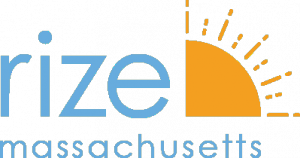 Katharine London Principal – Health Law & Policy
January 23, 2019
Overview
• Goal and Approach
• Findings
• Policy Recommendations
33
Goal and Approach
Investigate evidence for using Recovery Coach services in Opioid Use Disorder (OUD) care in Massachusetts
Goal
Information from Published Sources
Interviews of Recovery Coach programs: 29 individuals in 10 programs in 6 states
Approach
34
[Speaker Notes: Goal:
Definition
Role in recovery
Scope of services
Effect on health care outcomes and cost

Approach
Information from Published Sources
Literature review
Review of certification requirements by state
Review of payment models

Interviews of Recovery Coach programs
10 programs in 6 states
29 Recovery Coaches, supervisors, mentors and program directors
Selected programs for interviews based on longevity, reputation, and recommendations from advisors; and for diversity in settings and geography]
Findings
Scope of Services
35
[Speaker Notes: All Recovery Coaches:
Engage individuals with SUD
Help individuals develop their own recovery plan
Connect individuals to ongoing recovery services
Record information on each encounter

Some Recovery Coaches also help individuals:
Navigate the health care system
Access community resources and apply for public assistance benefits
Address housing, transportation, and other issues as they arise

From interviews we learned about the working environment for coaches:

Settings
Hospitals & emergency departments
Police departments, prisons & jails
Community organizations, clinics, treatment centers
Funding
All programs interviewed received most funding through grants
Several obtain some funding from Medicaid & private payers or are setting up structures to do so 
Programs expressed concerns about lack of flexibility in fee-for-service rates
Outcome Measures
No standard measures]
Findings
Literature Review
Identified 12 studies and 2 meta-analyses
Studies report small positive effect
Limitations:
Studies examined use of Recovery Coaches in context of larger interventions
Difficult to quantify effect of Recovery Coach services above and beyond other services
Individuals encounter Recovery Coaches at different points in their arc of recovery (e.g., some may seek recovery sooner with Recovery Coach than without)
36
[Speaker Notes: Limitations:
Studies examined use of Recovery Coaches in context of larger interventions
Difficult to quantify effect of Recovery Coach services above and beyond other services
Individuals encounter Recovery Coaches at different points in their arc of recovery (e.g., some may seek recovery sooner with Recovery Coach than without)]
Findings
Certification Requirements
Certification is available in 48 states + DC
Certifying entities: 
29 states: private; 16 states: public; 3 states: public/private
23 different job titles – All use peer or recovery or both; “Peer Recovery Specialist” most common
Majority require HS Diploma/GED and passing an exam
13 states require lived experience
Hours of training & work experience vary; MA requirements are above average
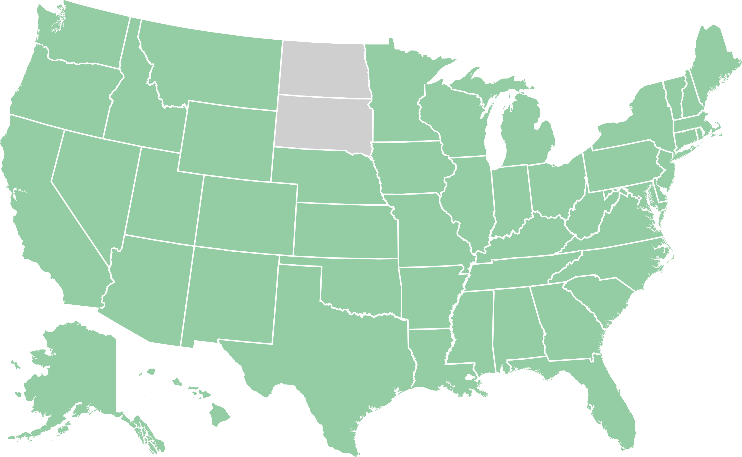 37
[Speaker Notes: Hours of training & work experience vary; Mass. requirements are above average]
Findings
Payment Methods
39 state Medicaid programs cover some peer services
Some include Recovery Coaches, some only cover peers for mental health
Many authorize payment for Recovery Coach services as part of a bundled (e.g. Health Home) or global (e.g. ACO, CCO) payment
Some private payers employ Recovery Coaches directly; we did not see Recovery Coaches listed as a provider or covered service in private insurance
38
[Speaker Notes: 39 state Medicaid programs cover some peer services
some include Recovery Coaches, some only cover peers for mental health
many authorize payment for Recovery Coach services as part of a bundled (e.g. Health Home) or global (e.g. ACO, CCO) payment
Some private payers employ Recovery Coaches directly; we did not see Recovery Coaches listed as a provider or covered service in private insurance]
Findings
Settings and Funding Sources
39
[Speaker Notes: All Recovery Coaches:
Engage individuals with SUD
Help individuals develop their own recovery plan
Connect individuals to ongoing recovery services
Record information on each encounter

Some Recovery Coaches also help individuals:
Navigate the health care system
Access community resources and apply for public assistance benefits
Address housing, transportation, and other issues as they arise

From interviews we learned about the working environment for coaches:

Settings
Hospitals & emergency departments
Police departments, prisons & jails
Community organizations, clinics, treatment centers
Funding
All programs interviewed received most funding through grants
Several obtain some funding from Medicaid & private payers or are setting up structures to do so 
Programs expressed concerns about lack of flexibility in fee-for-service rates
Outcome Measures
No standard measures]
Findings
Keys to Success
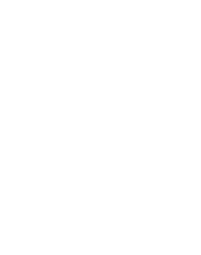 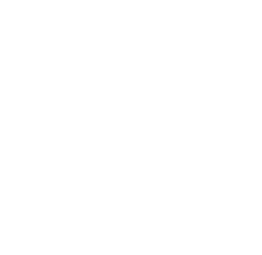 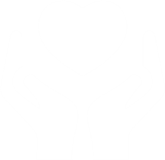 Supporting multiple paths to recovery through self-determination
Prioritizing self-care for Recovery Coaches
Building trust and rapport with individuals
40
Policy Recommendations
Prioritize lived experience for Recovery Coaches
1
2
3
4
5
6
Incorporate Recovery Coach self-care into organizational structure
Support Recovery Coach workforce development
Provide financial support for Recovery Coach services with flexibility to align with services
Establish a state-sponsored certification process for Recovery Coaches
Establish standardized data collection tools and quality measures to support evaluation of the effectiveness of Recovery Coach services
41
For more information – Appendices
Recovery Coach literature review – summary of studies
Recovery Coach certification requirements by state
Recovery Coach program descriptions – services, staffing & requirements (10 programs)
Recovery Coach program benefit data – hours, caseload, training, benefits (7 programs)
Sample Recovery Coach job descriptions
42
Acknowledgements
HEALTH LAW & POLICY STAFF
Katharine London, Principal
Marybeth McCaffrey, Principal
Lisa McDowell, Senior Consultant
Matthew Maughan, Senior Policy Analyst
Jeremy Tourish, Policy Analyst
ADVISORS
Haner Hernandez
Jeffrey L. Walter
This report is funded by a grant from RIZE Massachusetts, a foundation committed to ending the opioid epidemic and reducing its devastating impact on people, families, and communities
For additional information, visit http://umassmed.edu/hlp or email Katharine.London@umassmed.edu
43
Recovery Coach & Recovery Coach Supervisors Panel
Windia Rodriguez
Steve Lesnikoski
Katie O’Leary
Laura Peters
Rebecca Zwicker
Patrick Kent
Next Steps
Fall River Listening Session: February 7, 2019 2-4PM

Commission Meeting: March 18, 2019 3-5PM
Presentation: BSAS Workforce Scan
Panel: Consumers of recovery coach services
Panel: Employers of recovery coaches
Commission Staff Contact
Please direct any questions and materials to:

Anny Domercant  
Anny.Domercant@MassMail.State.MA.US  

Vivian Pham
Vivian.Pham@MassMail.State.MA.US

General Public Comments and Questions
EHSRecoveryCoachCommission@MassMail.State.MA.US